Other Patterns of Inheritance
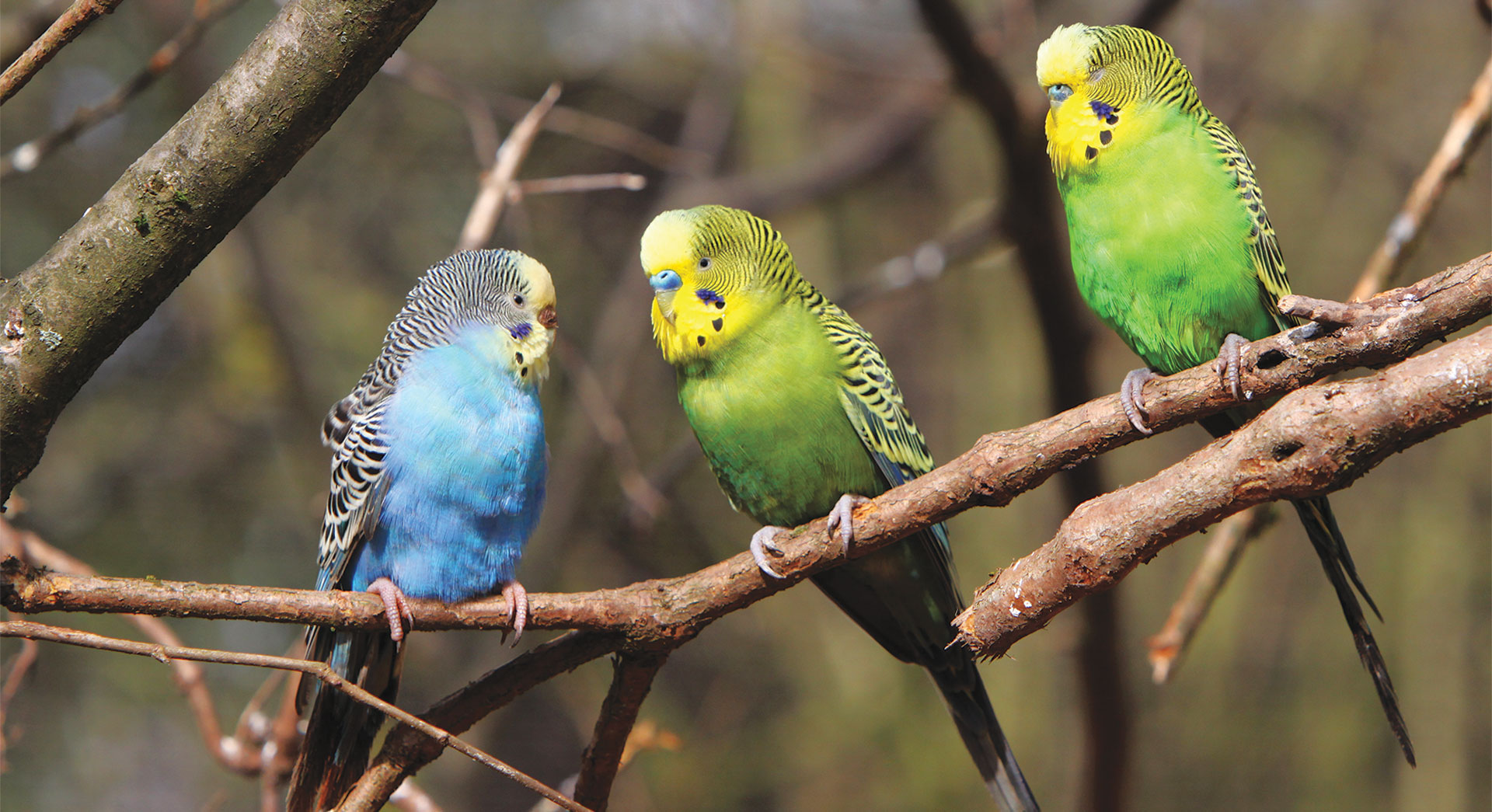 [Speaker Notes: Read the lesson title aloud to students.]
Codominance
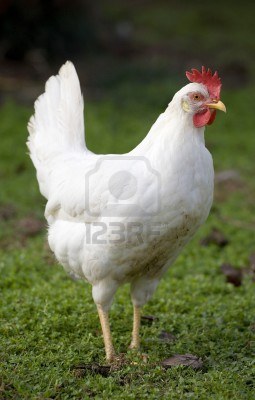 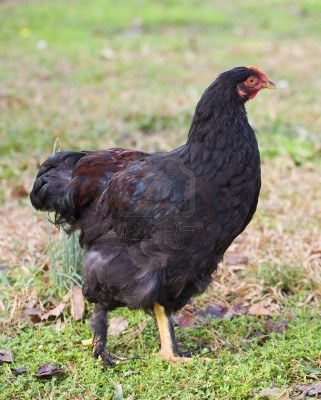 Both alleles are expressed.

Ex. Feather color in chickens 
Homozygous white x homozygous black.
Heterozygous offspring have black and white feathers
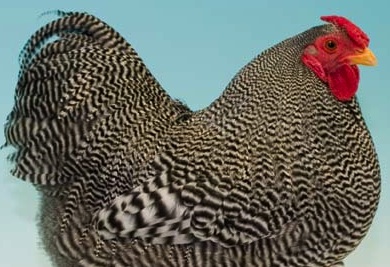 Incomplete Dominance
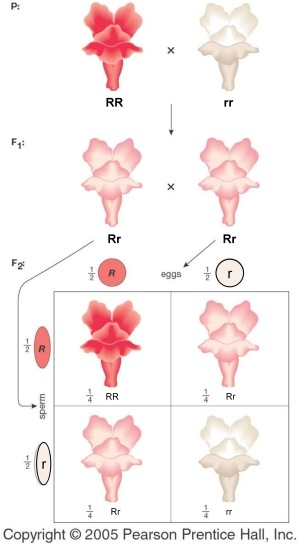 The heterozygous phenotype is a blend.

Ex. Snap dragons  
Homozygous red x  Homozygous white
Heterozygous offspring are pink
Epistasis
The effects of one gene are modified by one or several other genes.

 Example: the gene causing albinism would hide the gene controlling color of an animal’s hair

Example: a gene coding for a widow's peak would be hidden by a gene causing baldness.
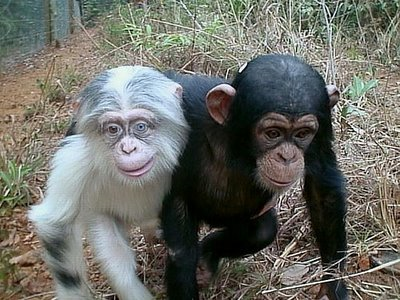 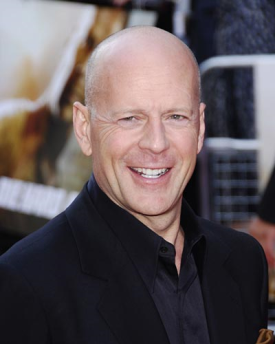 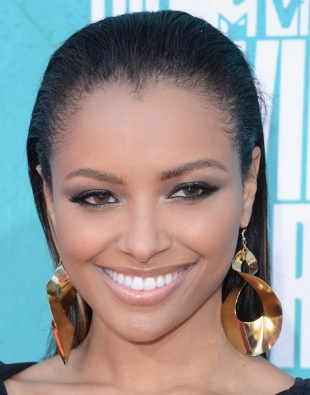 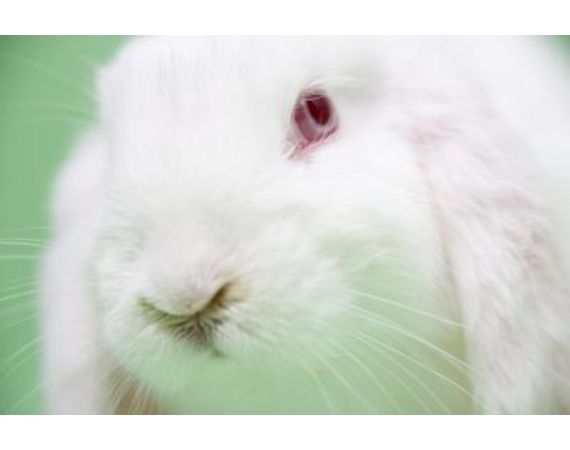 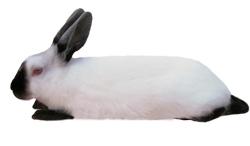 Multiple Alleles
The trait is controlled by one gene, but more than two alleles exist in the population. 

Ex. Rabbits have alleles for brown, gray, Himalayan (color only in certain parts of the body), and albino (no color) fur.
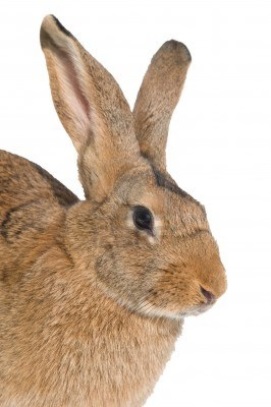 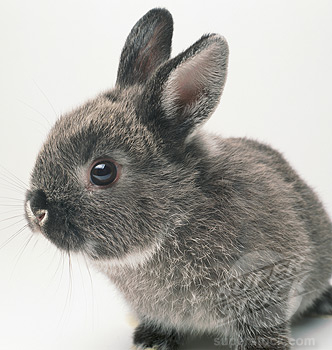 Polygenic Traits
More than one gene controls a trait.

Often show a continuous distribution of phenotypes. 

Ex. Height 
Ex. Skin Color
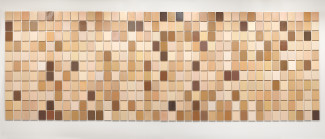